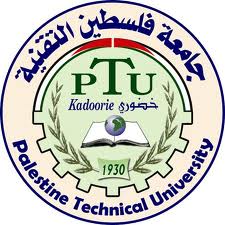 Palestine Technical University (PTU) Fruit Science
Fruit set and growth
Dr. Daoud Abusafieh
If fertilization does not occur, the fruit normally drops soon after flowering.
The following periods of flower and fruit drop are often mentioned:
1. Early flower drop: flowers that abort before opening or fall during the flowering period are often small and may have undeveloped pistils.
2. Late flower drop: flowers that drop shortly after anthesis as a result of inadequate pollination or failure of fertilization.
3. Mid-season fruit drop: often called ‘June’ or ‘December’ drop as a result of delayed response of inadequate fertilization.
4. Preharvest fruit drop: as a result of unfavorable climatic conditions including tree mineral nutrition, summer pruning, insect or disease severity, water availability and growing
   season temperature.
Apomixis: This term describes the production of seed without fertilization. 
Citrus species are the only common temperate or subtropical fruit plants where this occurs. 
In species capable of apomixis, the seed may grow to produce several seedlings. 
One is produced the normal way and will have the characteristics of both parents- it will be sexual. 
The others originate entirely from part of the seed which has not been involved in fertilization these will be asexual and identical to, and indeed are clones of, the female parent plant.
Parthenocarpy: Sometimes fruit is formed in the absence of pollination, fertilization, or both. 
It is found in the seedless ‘currant’ grape, Washington navel oranges and bananas, and may be induced in plants which are normally seeded by the application of hormones. 
Stenospermocarpy: Fruit produced through a related process called stenospermocarpy  contain seeds that die at an early stage, causing the fruit to appear seedless. The ovules or embryos abort without producing mature seeds. Pollination and fertilization occur in stenospermocarpy, but not in parthenocarpy.
FRUIT GROWTH
Before describing the growth patterns and how they are measured, it is useful to define what “growth” means scientifically.
The strict biological concept of growth is an irreversible increase in dry weight (weight after all water is removed). 
Dry weight growth is important to consider in physiological studies of tree growth and development, as it relates to the energy required for growth.
However, in commerce, tree fruit are normally sold on the basis of fruit diameter or fruit fresh weight, so growth measurements in diameter and fresh weight are common also.
Fruit tissue basically grows in two ways: by producing new cells (cell division) and by having those cells expand in size (cell expansion).
In most fruit, cell division occurs in the first several weeks after flowering and represents the first 20 to 35 percent of a fruit’s growing season.
When cell division is completed, all growth is then by cell expansion, which accounts for the majority of fruit growth.
Final fruit size is dependent on cell numbers and cell size as well as production of intercellular air spaces.
GROWTH PATTERNS OF DIFFERENT FRUIT
Sigmoid Growth Pattern:  form of growth in which the fruit begins to grow slowly initially after bloom but then grows increasingly rapidly.
The growth rate is the greatest in midseason, followed by a slowing growth as harvest approaches
This type of growth pattern means that the growth rate in weight gain per day is low early and late in the season and greatest in midseason.
Apples and pears often show a seasonal growth pattern that at first appears to be sigmoid due to a slowing of growth in cooler temperatures near harvest, although there is normally an extended linear portion of growth in midseason.
Sigmoid Growth Pattern
Double-Sigmoid Pattern: Another common pattern exemplified by stone fruit also has an initial exponential growth phase during early cell division. The fruit growth then slows significantly in midseason and completes a first sigmoid phase.
A second rapid increase in diameter and fresh weight growth occurs next, followed by a final slowing of growth as harvest approaches. Together, the seasonal pattern is described as a “double sigmoid.”
Unlike the pome fruit pattern, the seasonal pattern of growth of fruit dry weight in stone fruit is somewhat different from the pattern for fresh weight.
During the slow period of fresh weight growth in midseason, dry weight growth continues. At this time, growth, called “pit hardening,” is primarily in the dense tissues of the seed.
The second sigmoidal growth phase is usually related to softening of the fruit and rapid accumulation of sugars.
Double-Sigmoid Pattern
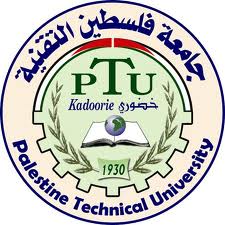 Palestine Technical University (PTU) Fruit Science
Fruit Maturity and ripening
Dr. Daoud Abusafieh
External factors affecting fruit growth
1. Water: if water is in short supply, the fruit may go through its normal cycle of development but will not grow to its optimum size. It may be more highly coloured and and possibly keep in storage longer, but generally its small size reduces its value.
2. Nutrients: low levels of mineral nutrients may directly influence flower and fruit development.
A deficiency of boron will cause distortions, such as cracking, in the developing fruit.
Low calcium in fruit tissues is well-known cause of disorders, such as bitter pit of apples, and can be corrected with foliar sprays during the season.
Potassium deficiency may reduce fruit colour.
Lack of nitrogen tends to result in smaller fruit, very high nitrogen results in fruit with poor storage life.
A tree growing in soil adequately supplied with nutrients will have a plentiful supply of healthy leaves, which will photosynthesize sufficient carbohydrates to produce high-quality flowers and support good fruit growth.
3. Light: Reduced light availability, during dark, cloudy periods or by shade within a plant interior, also limits fruit growth, especially in the early season.
This effect appears to result from reduced availability of carbohydrates to fruit.
Low light can cause a dramatic reduction in fruit
  set, particularly if there is a heavy crop on the plants at the time.
4. Thinning: one of the reasons for thinning fruit is to influence growth by ensuring that the fruits which remain have sufficient water, nutrients and carbohydrates to enable the fruits to grow to full size.
5. Temperature: plays an important role in growth and development of plants. The temp dependent growth and development is often described as heat units or growing degree days (GDDs).
GDD are a measure of heat accumulation used by farmers to predict the date that a flower will bloom or crop reach maturity.
The daily heat unit values can be summed for the season to derive cumulative seasonal heat units. 
GDD = (Max temp  + Min temp )/2 –Base temp
Base temp = 10 C°
Thompson seedless grapes needed 2025 to 2081 degree hours for berries to attain acceptable eating quality.
Fruit maturity
Several phases are recognized in the development of horticultural crops from initiation of growth to death of a plant or plant part.
These are growth, maturation, physiological maturity, ripening, and senescence.
Maturation: is the stage of development leading to the attainment of physiological or horticultural maturity.
Physiological maturity: is the stage of development at which a plant or plant part will continue ontogeny, even when detached.
Ripening: is the composite of the processes that occur from the latter stages of growth and development through the early stages of senescence that results in characteristic aesthetic and/or food quality, as evidenced by changes in composition, color, texture, and other sensory attributes.
Ripening of fruits involves physical and chemical changes like decreases in total carbohydrates content, formation of sugars from polysaccharides, decreases in acid content.
Clour changes occur with the alternations in pigment including chlorophyll.
Carbon dioxide and ethylene production increases.
Senescence:involves those processes which follow physiological maturity and lead to death of tissue.
A mature fruit can be defined as one that has reached a stage in its growth and development cycle that, after harvesting and postharvest handling (including ripening, when required), will be at least the minimum quality acceptable to the consumer.
Immature fruit may not ripen to meet flavor requirements of the consumers. They also may be prone to the development of physiological disorders, for example, bitter pit and superficial scald in apples, shriveling and friction discoloration in pears, and chilling injury in stone fruit.
Overmature fruit, in contrast, may have fuller flavor, but texture can be poor and storage periods restricted because of susceptibility to injury and decay.